Проект “Умный город”
Выполнили ученик 10а класса МБОУ СШ № 18 Труфманов Михаил

Выполнили ученик 10г класса Лицей ”Политэк” Дубяга Данил
Что такое “Умный город”
«Умный город» — концепция интеграции нескольких информационных и коммуникационных технологий (ИКТ) и Интернета вещей (IoT решения) для управления городским имуществом; активы города включают, в частности, местные отделы информационных систем, школы, библиотеки, транспорт, больницы, электростанции, системы водоснабжения и управления отходами, правоохранительные органы и другие общественные службы.
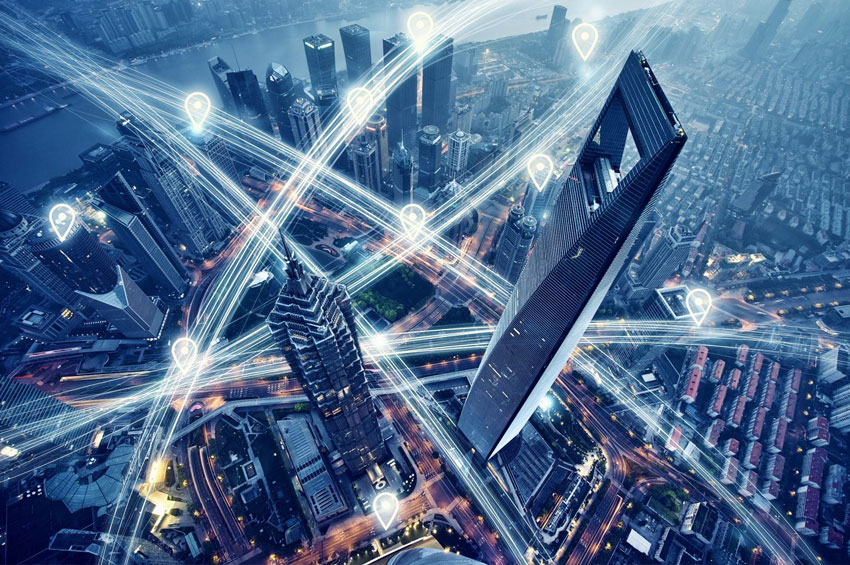 Цели и задачи проекта
1.Изучить понятие Умный город.
2.Создать технические устройства системы с использованием конструкторов lego mindstorms EV3, arduino, 3D печати и  лазерной резки.
3.Написать программы функционирования в средах lego mindstorms EV3,  sublime text 3, Arduino.
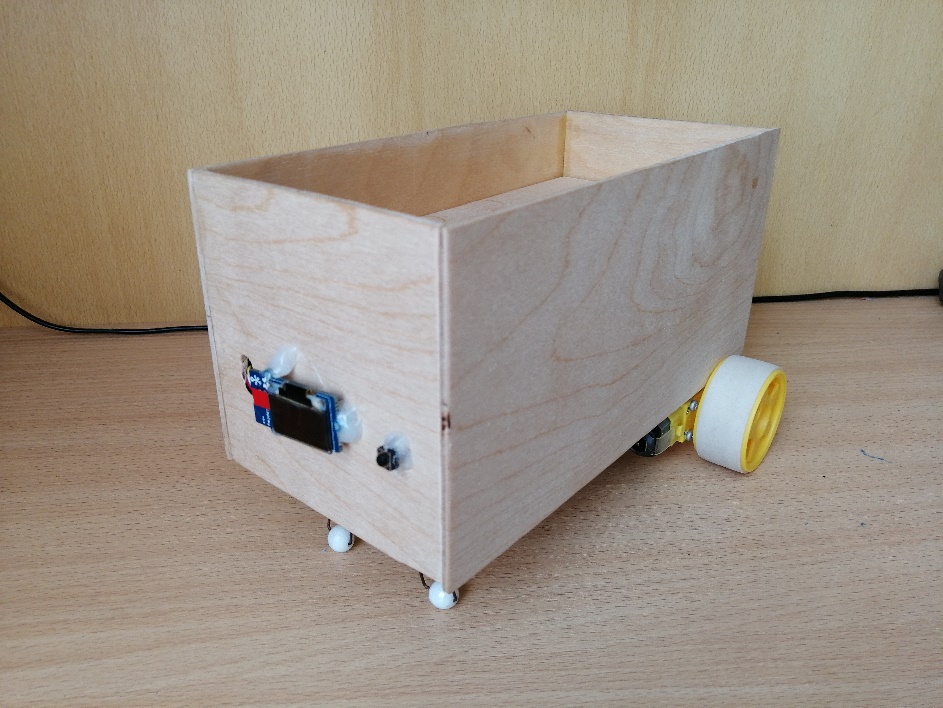 Состав Умного города
Умная заправка
Умная доставка еды
Метеостанции
Сайт
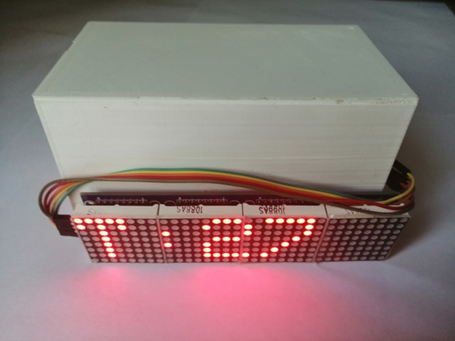 Сайт
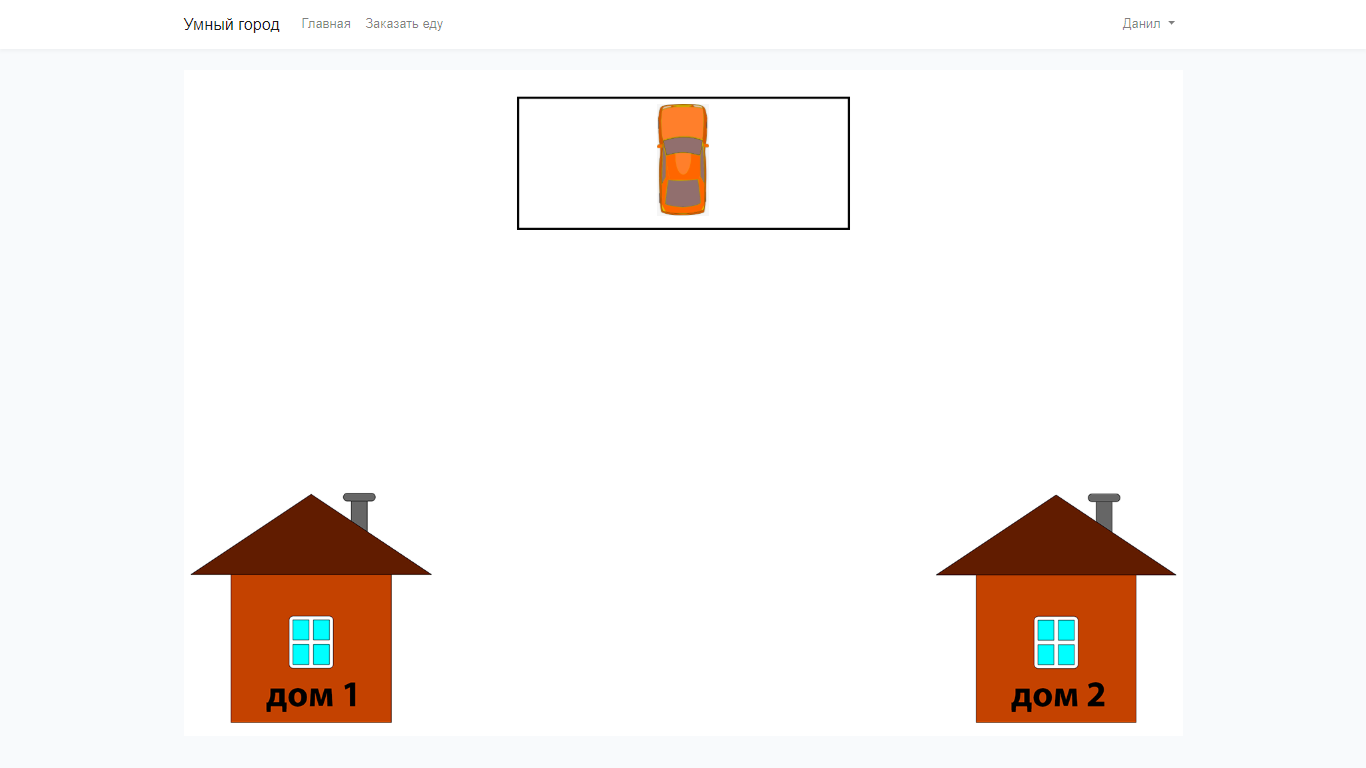 Система доставки еды
Метеостанция
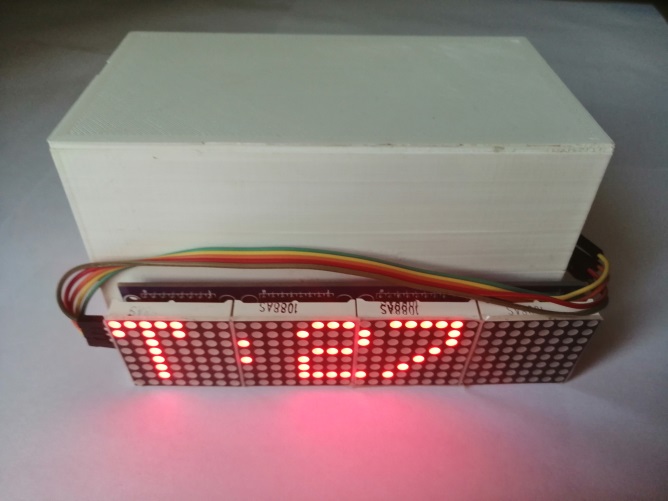 Корпуса
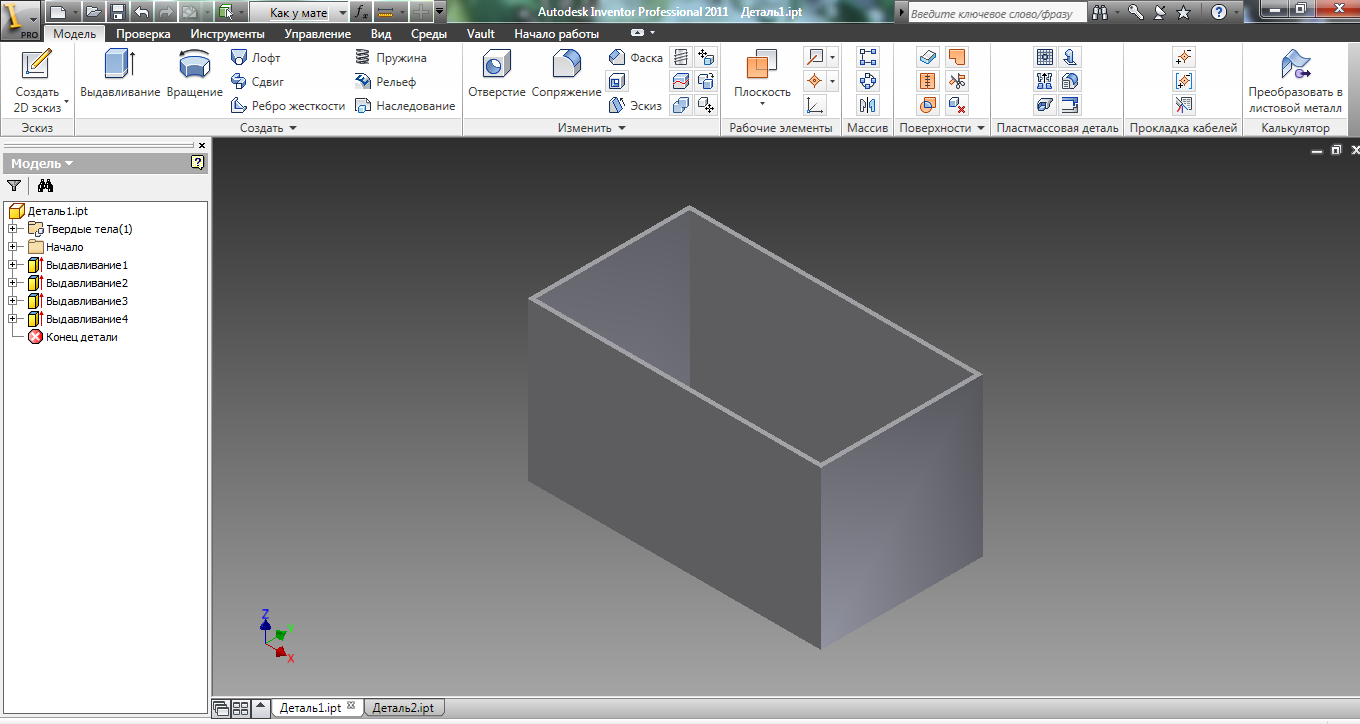 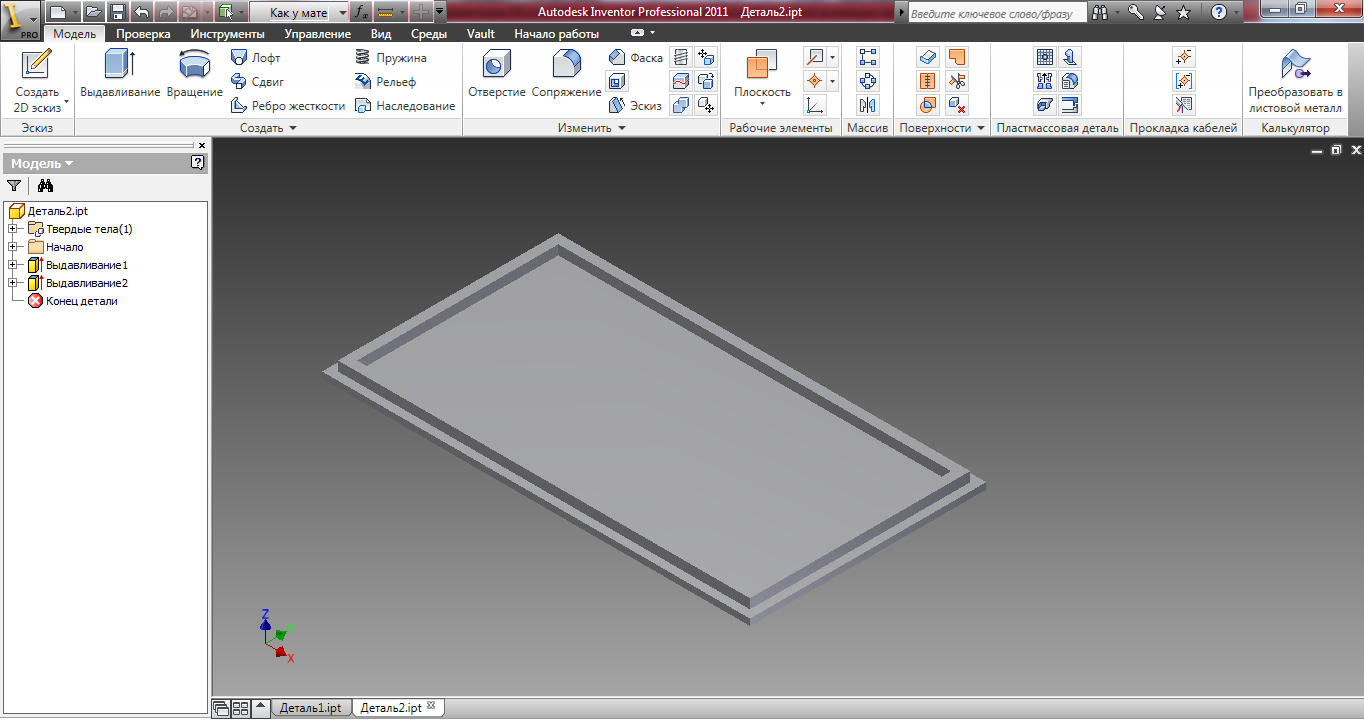 заправка
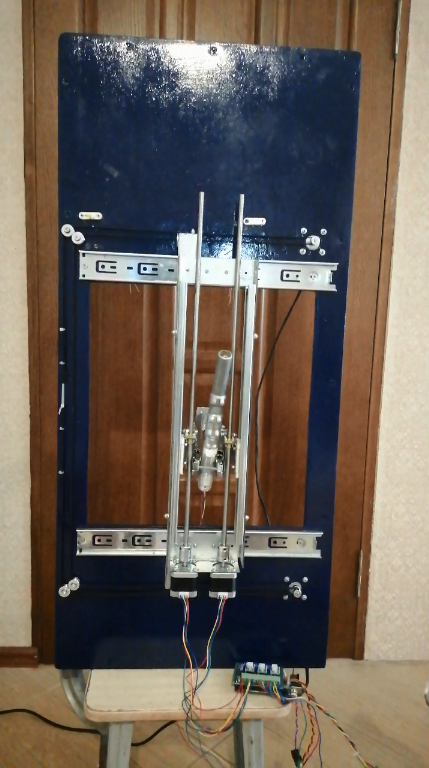 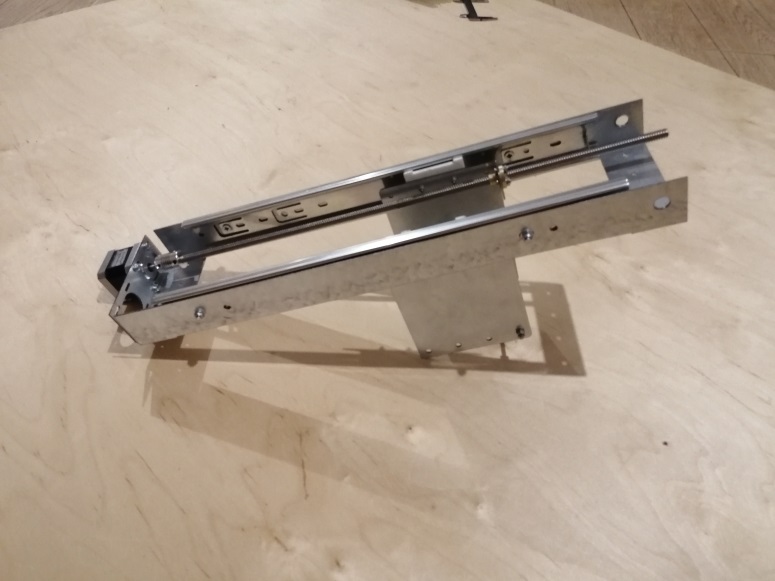 Спасибо за внимание !